Evolving Scalable
Soft Robots
Senior Thesis Presentation
Ben Berger
Advisor: John Rieffel
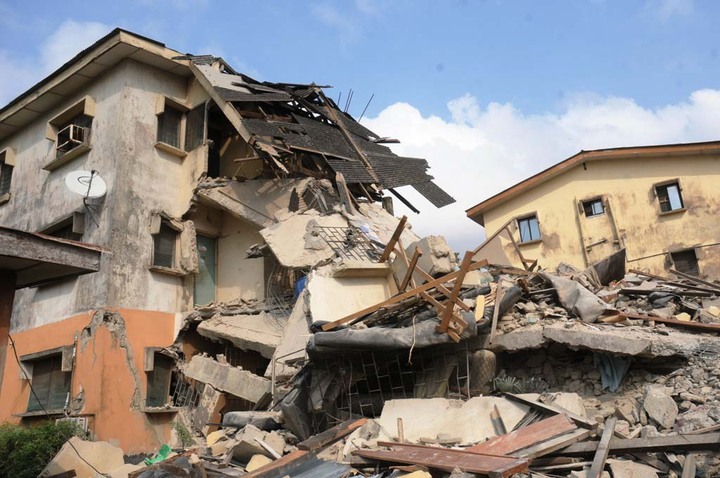 http://www.nigeriaintel.com/wp-content/uploads/2013/07/collapsed-building.jpg
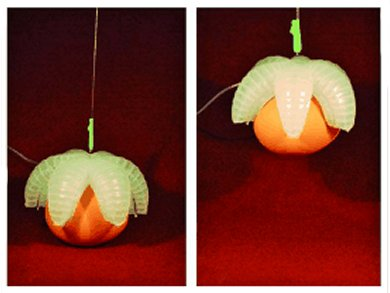 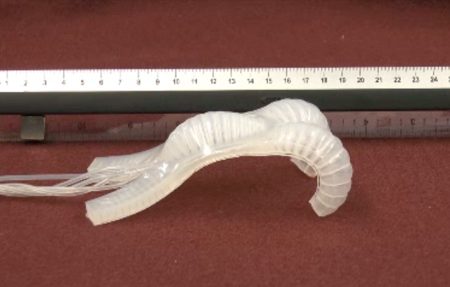 Soft robot examples
http://spectrum.ieee.org/img/soft%20robot%20flexibot-1322569462509.png
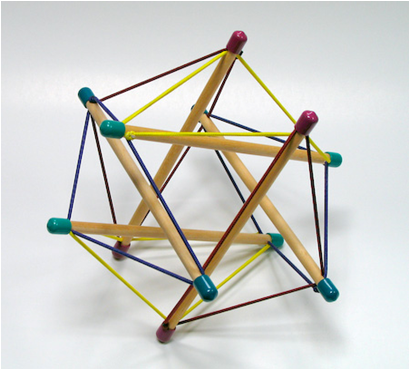 http://www.chemistryviews.org/common/images/thumbnails/source/12daa023d4a.jpg
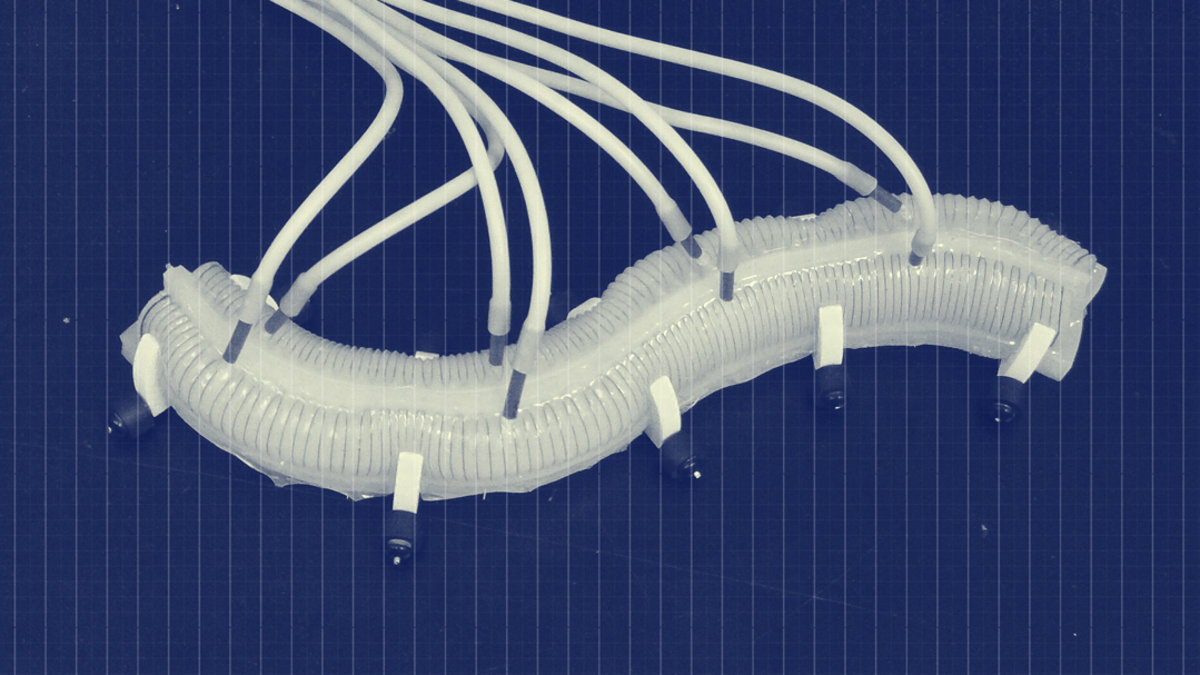 http://cdn2.vox-cdn.com/uploads/chorus_image/image/31706045/soft_robot_lead.0_cinema_1200.0.jpg
http://www.intensiondesigns.com/images/tensegrity_icosahedron.jpg
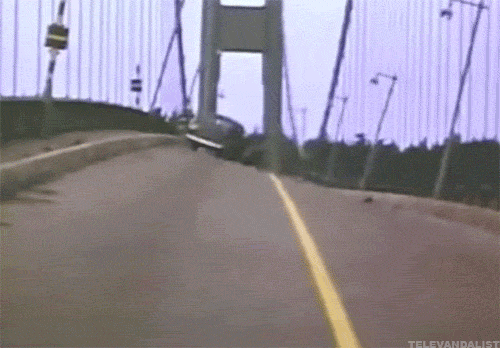 https://gs1.wac.edgecastcdn.net/8019B6/data.tumblr.com/tumblr_m678xczbji1qedb29o1_r1_500.gif
How do we make soft robots move?
(Hint: It’s really hard!)
We can outsource cognition to the body, analogous to how a fly’s wings beat 4x faster than its nerve impulses
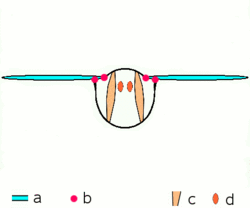 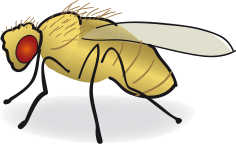 https://upload.wikimedia.org/wikipedia/commons/thumb/6/6e/Drosophila-drawing.svg/236px-Drosophila-drawing.svg.png
https://upload.wikimedia.org/wikipedia/commons/thumb/c/c2/Motion_of_Insectwing.gif/250px-Motion_of_Insectwing.gif
Rieffel and Smith [7]
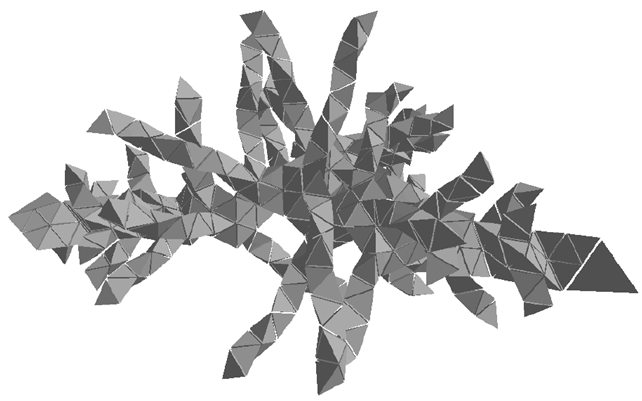 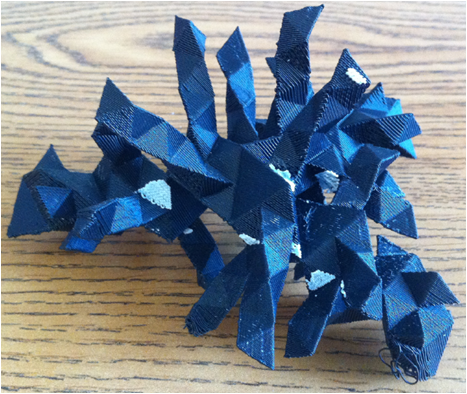 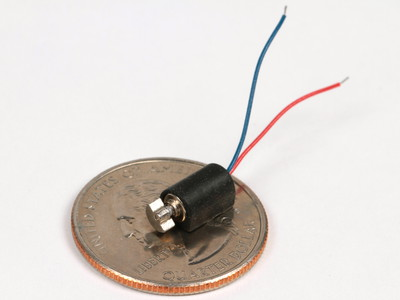 http://shop.emscdn.com/catalog/components/motor/pager/imgmed/4.jpg
<Interesting video of simulation here>
idbdb gadbc rabcb sddcc sadcd 1
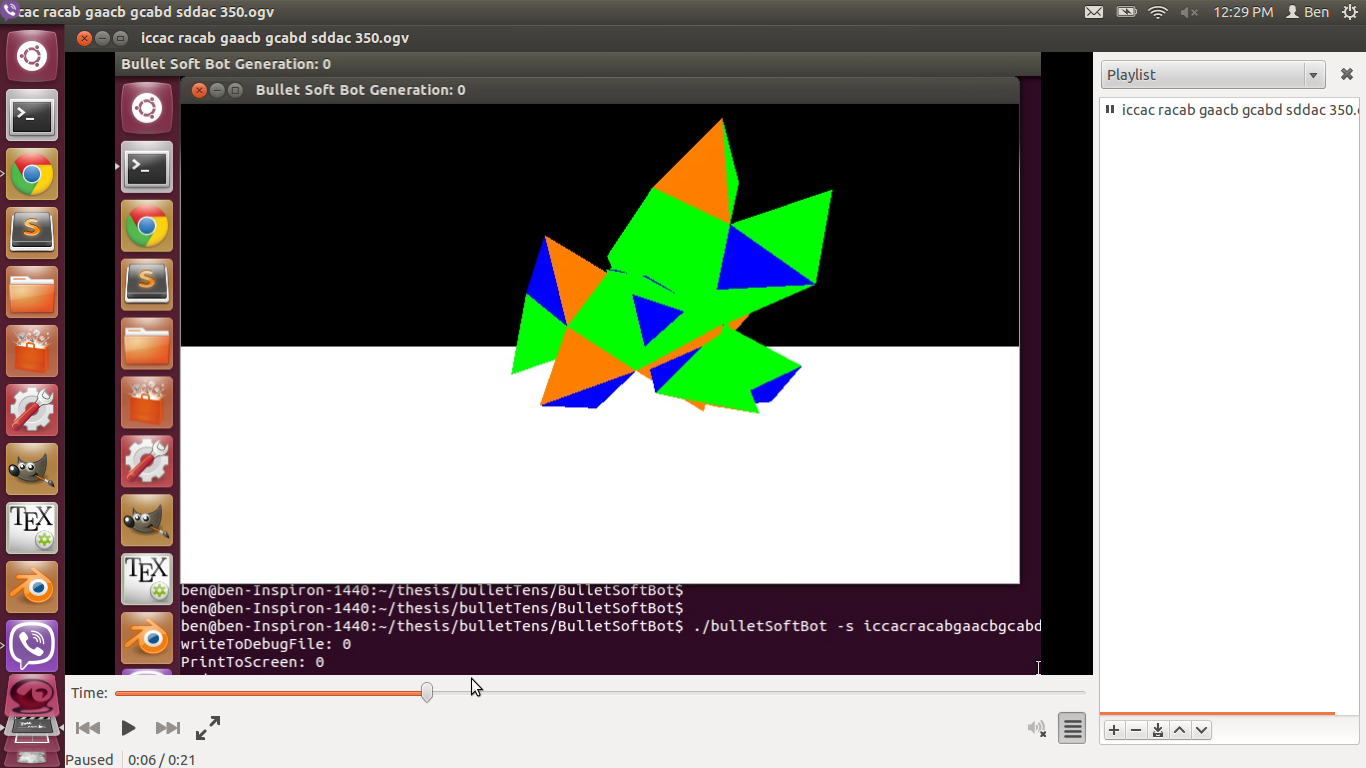 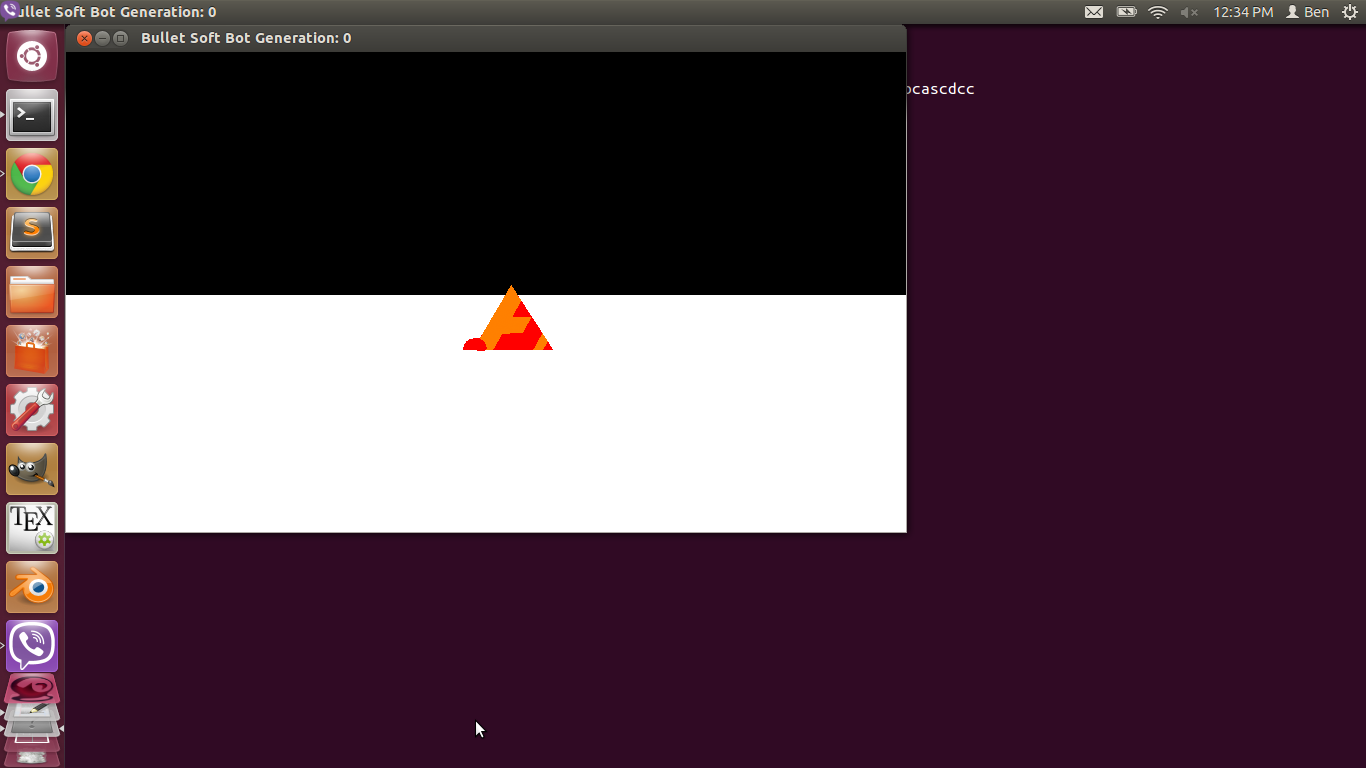 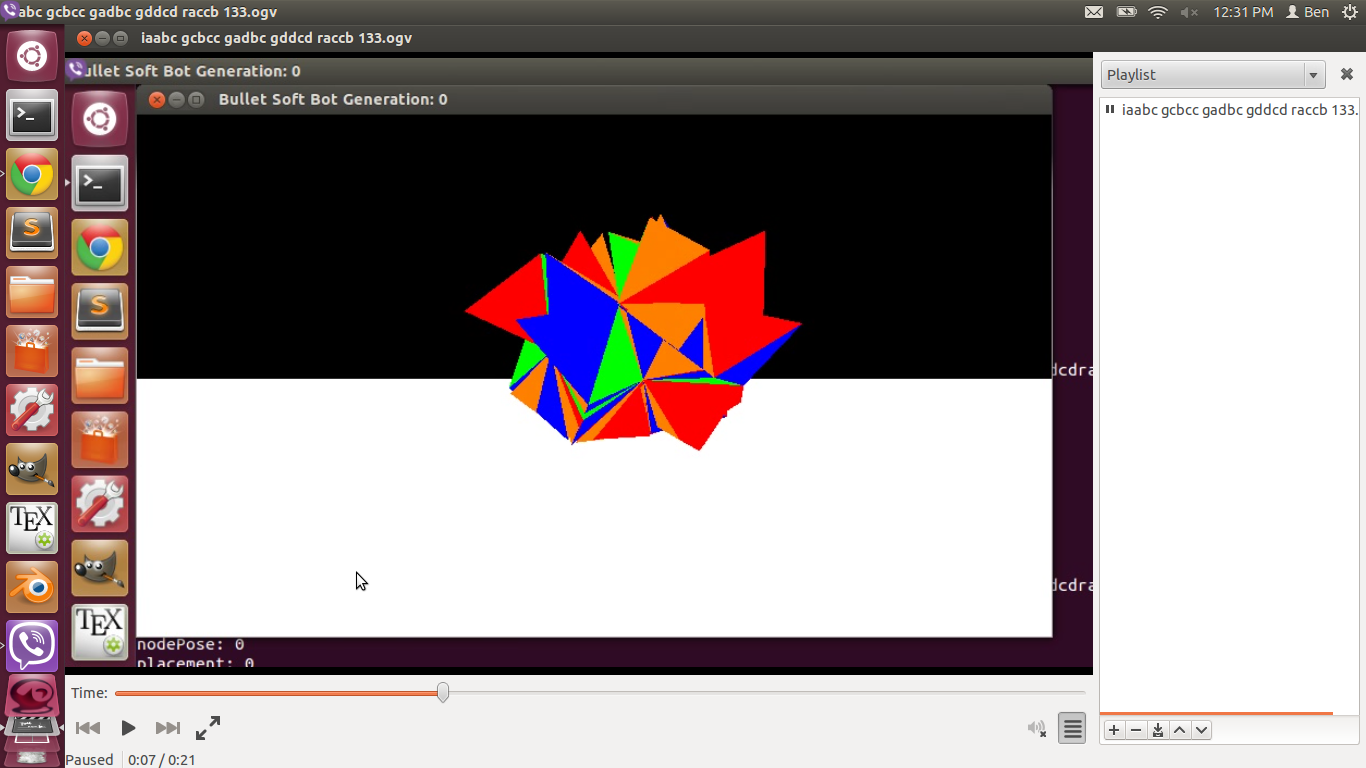 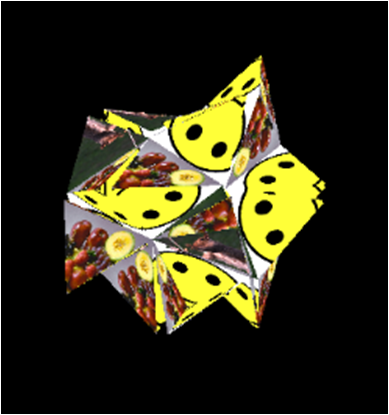 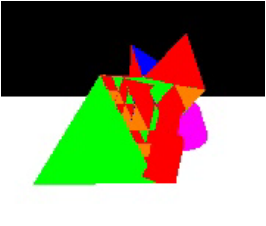 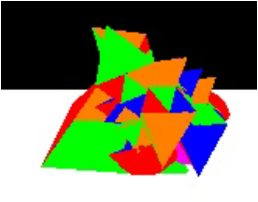 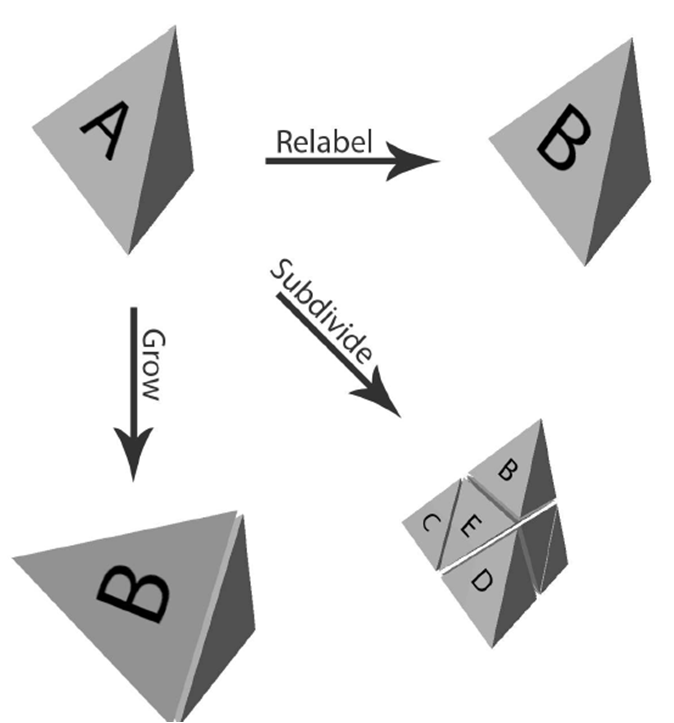 Generative
Encoding
Rieffel and Smith [7]
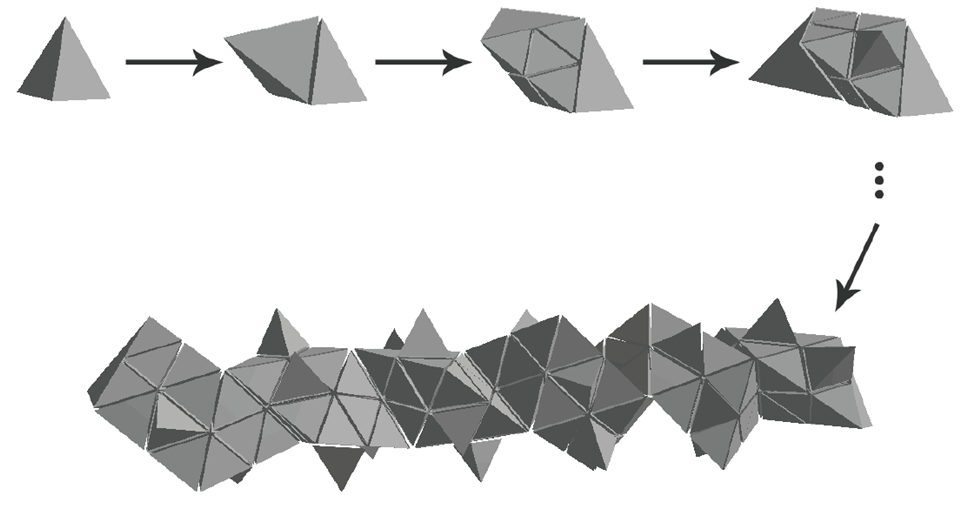 Rieffel and Smith [7]
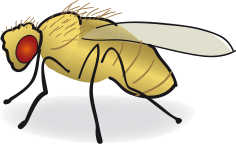 SEGMENTATION FAULTS
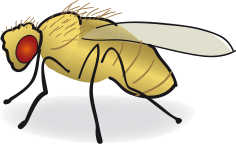 Too many graphics windows
Command line arguments
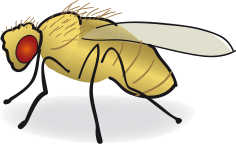 Global variables
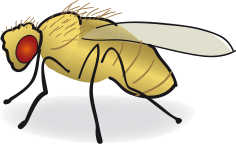 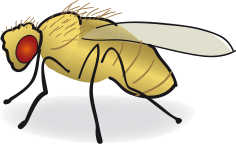 Memory leaks....
https://upload.wikimedia.org/wikipedia/commons/thumb/6/6e/Drosophila-drawing.svg/236px-Drosophila-drawing.svg.png
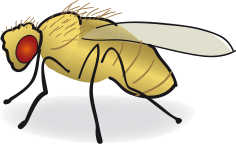 Fitness jumps to
over 40 trillion
<Interesting video of simulation here>
icdbc gbccc sadbc rcabb gaacd 100
<Interesting video of simulation here>
ibdcb gcbdb sacda gbabb raccc
How do we create scalable soft robots?
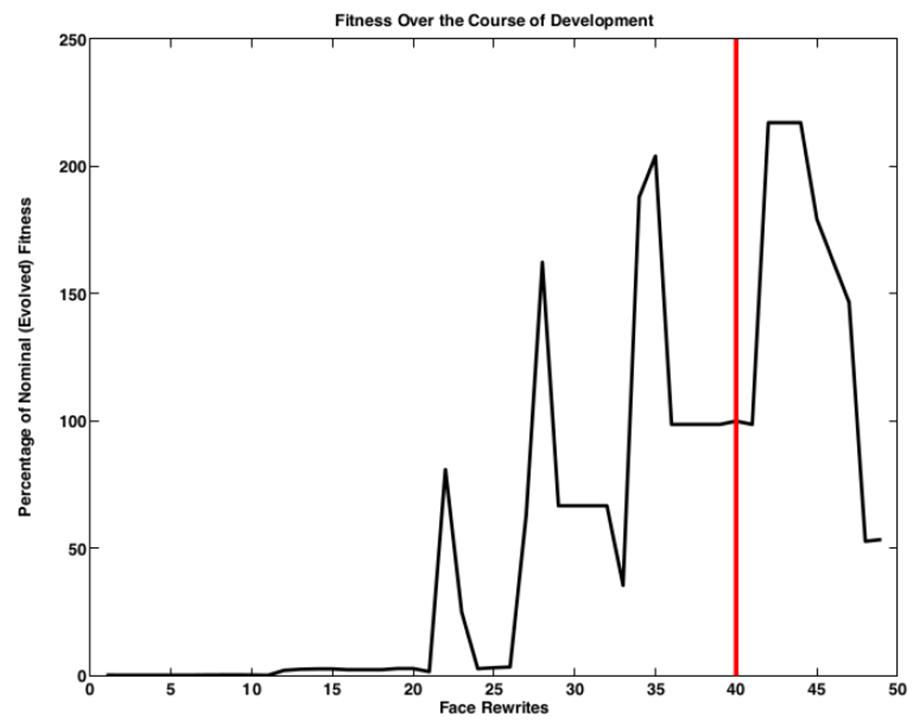 Ontogenetic Trajectory
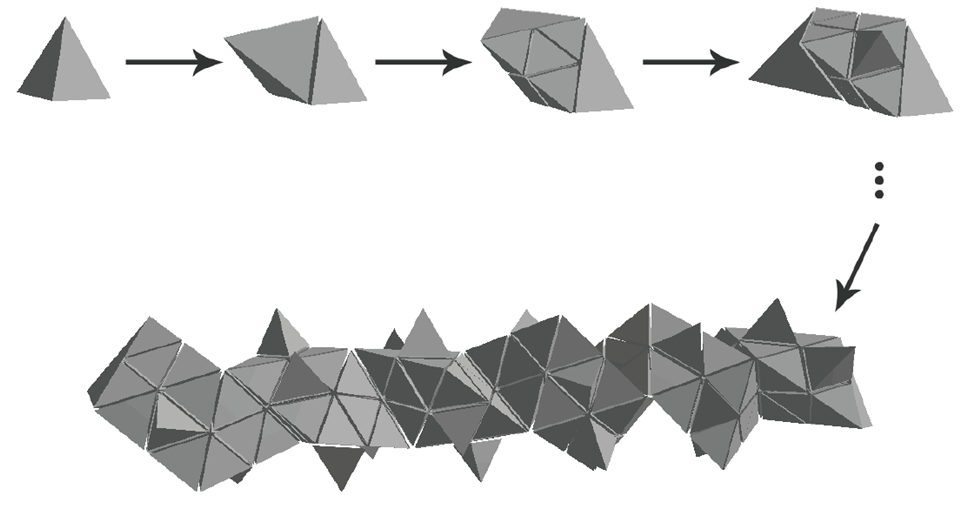 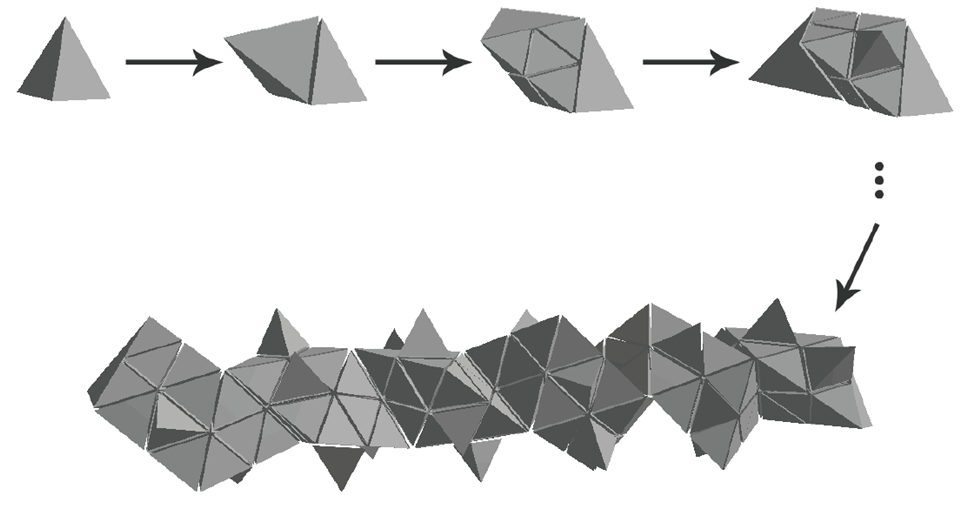 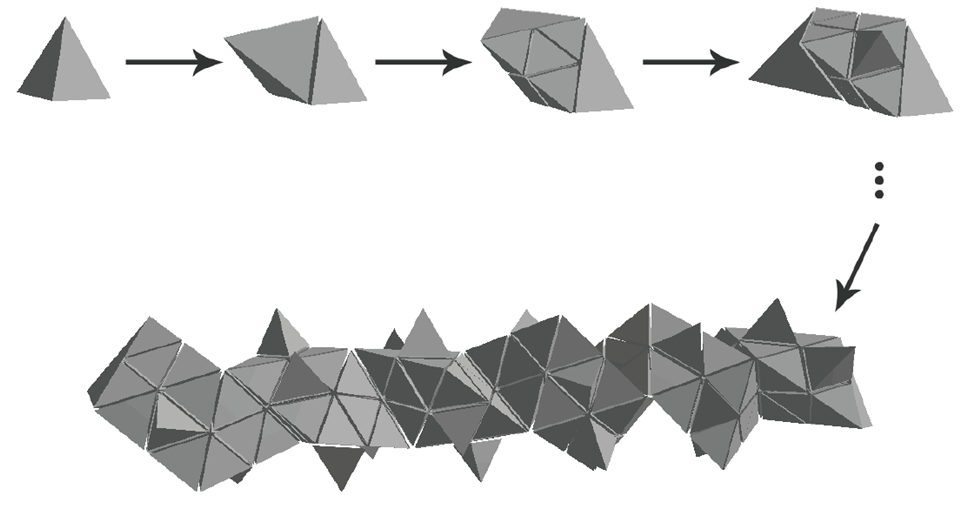 Danise [1]
Extra Small
Small
Medium
Large…
Pareto Dominance
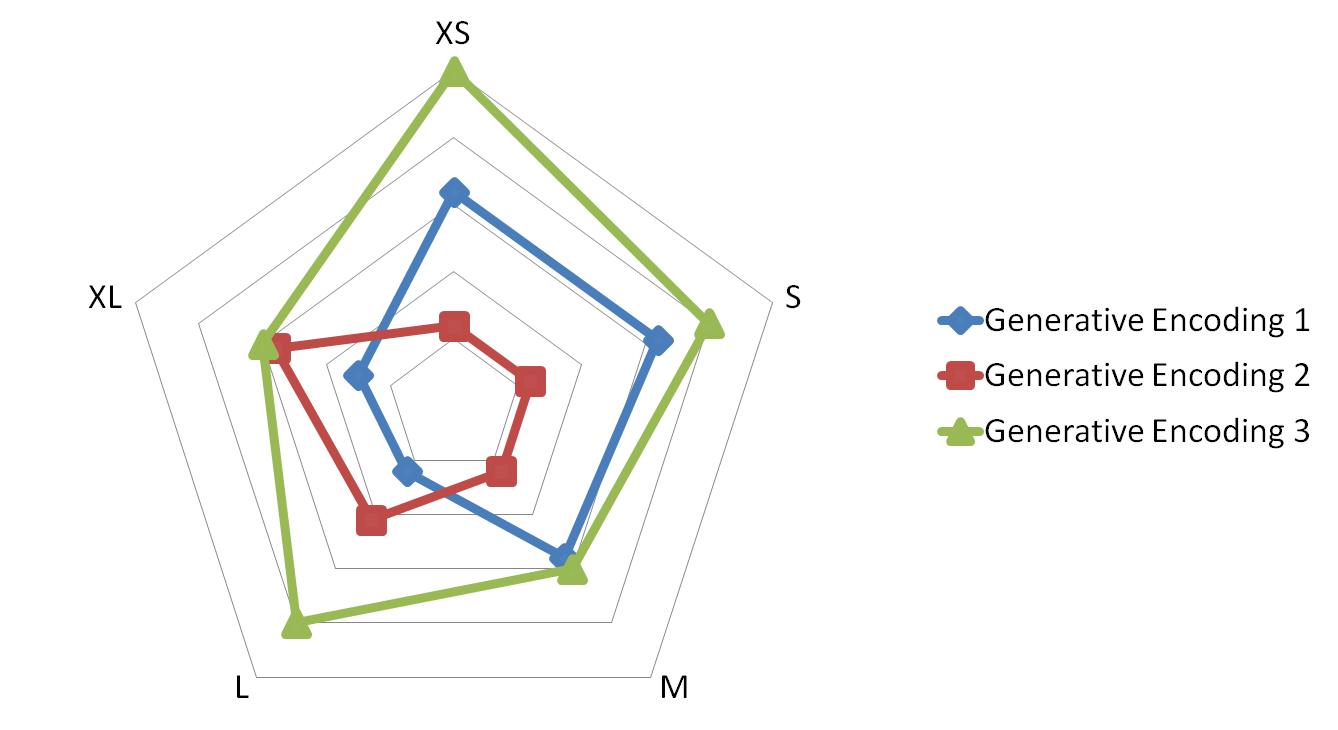 GE3 dominates
across all categories
For each encoding:
Future Work
Pareto front code will be done next week.

Jupiter, I’m coming for you!
<Interesting video of simulation here>
ibdcb gcbdb sacda gbabb raccc
Sources
Andrew Danise. Evolving soft robots with vibration based movement, 2014.
Gregory S Hornby and Jordan B Pollack. The advantages of generative grammatical encodings for physical design. In Evolutionary Computation, 2001. Proceedings of the 2001 Congress on, volume 1, pages 600–607. IEEE, 2001.
Holmes, Kenneth C. "Steric blocking mechanism explains stretch activation in insect flight muscle." Proceedings of the National Academy of Sciences 108.1 (2011): 7-8.
Przemyslaw Prusinkiewicz, Aristid Lindenmayer, and James Hanan. The algorithmic beauty of plants. The virtual laboratory (USA), 1990.
John Rieffel. Heterochronic scaling of developmental durations in evolved soft robots. In Proceeding of the fifteenth annual conference on Genetic and evolutionary computation conference, pages 743–750. ACM, 2013.
John Rieffel, Davis Knox, Schuyler Smith, and Barry Trimmer. Growing and evolving soft robots. Artificial life, 20(1):143–162, 2014.
John Rieffel and Schuyler Smith. A face-encoding grammar for the generation of tetrahedral-mesh soft bodies. In ALIFE, pages 414–420, 2010.
John Rieffel, Francisco Valero-Cuevas, and Hod Lipson. Automated discovery and optimization of large irregular tensegrity structures. Computers & Structures, 87(5):368–379, 2009.
Shivakumar Viswanathan and Jordan Pollack. How artificial ontogenies can retard evolution. In Proceedings of the 2005 workshops on Genetic and evolutionary computation, pages 273–280. ACM, 2005.